THE CREASE
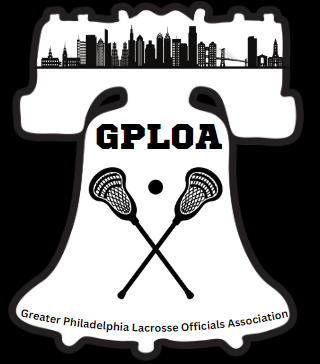 JIMMY BARRACLOUGH
GPLOA
TOPICS:
Purpose of the Crease
Fair Loose Ball Play
Defensive Privileges
Offensive Strategy
Officials’ Responsibilities
WHAT IS THE PURPOSE OF THE CREASE?
GOALIE PROTECTION
Play the position: Stop, block or bat the ball.

Offensive players never can be in the crease during a live ball. Goalie cannot be body checked when in the crease.
Goalie’s stick cannot be touched when the ball is in the crease.


Loose Ball Interference: Whistle, award the ball to the goalie in the crease.
Interference with Possession: Whistle, free clear.
On a Pass: Play on, kill the play if the pass is dropped or the play is not successful.
THE CALL
GOALIE PROTECTION
Possession: 4 seconds to leave or advance the ball out of the crease.


Whistle, failure to advance, reward ball back to offense.

Dead Ball: 5 seconds to return to the crease.
Contest a shot out of bounds.
Help clear the ball.

Equipment: If any component of a goalie’s equipment breaks while in the crease kill the play immediately.
THE CALL
FAIR LOOSE BALL PLAY
BALL IN THE CREASE
Offense can play the loose ball but cannot contact the goalie.



Whistle, loose ball interference, goalie’s ball in the crease.
THE CALL
FAIR LOOSE BALL PLAY
BALL OUTSIDE THE CREASE
Goalie reaches cross outside of crease to play the ball, his stick can be checked.

Goalie’s body cannot be checked.

The goalie is considered in the crease when any part of the body is contacting the crease.
CAN A DEFENSIVE PLAYER ENTER THE CREASE?
DEFENSIVE PRIVILEGES
A defensive field player can enter the crease while playing defense, and to pick up and possess a loose ball.

If the defender possesses the ball in the crease, they have 4 seconds to leave the crease.
SHOT
Only the goalie can enter the crease to save a shot.
THE CALL
Defensive player enters the crease during a shot:
Stop the play before the shot.
If the shot is in flight, let the shot continue. Kill the play once it’s over.
1st time -  Conduct Foul,
Turnover if ball is loose, 30secs with possession.
2nd Time - 1 minute Unsportsmanlike
OFFENSIVE STRATEGY
Beat the defender and score. 
How?
Get inside of the defender and score before touching the crease.
Once the ball is in the net, “a stroll is a goal.”

Offense cannot jump or dive and land in the crease. They must be grounded or reestablish themselves outside of the crease before entering after scoring.
HOW DO WE OFFICIATE THE CREASE?
OFFICIALS’ POSITIONING
Get in tight, pinch the crease.

When a player dodges from X, and comes around the side of the net, lead official, try to take a step or two north, above GLE.
OFFICIALS’ RESPONSIBILITIES
FEET AND FOUL
FEET
FOUL
Play going away from you;
Watch the offensive player’s back.
Any push or body contact from behind is a foul near the crease.
Call it tight!
Try to follow the offensive player in.
Play coming towards you;
Watch the offensive player’s feet.
The lead offical should always cover the ball entering the net.
OFFICIALS’ RESPONSIBILITIES
TAKE YOUR TIME
Have a discussion away from players.

Give information based on your responsibility. 

Officiate the play backwards.

Make a crew decision.
OFFICIALS’ RESPONSIBILITIES
TRAIL OFFICIAL
Save the crew.

You have the coaches’ view. 

If you 100% have something, come in and share the information with your partners.

If you throw your flag, it should be for a personal foul.
THANK YOU
QUESTIONS?